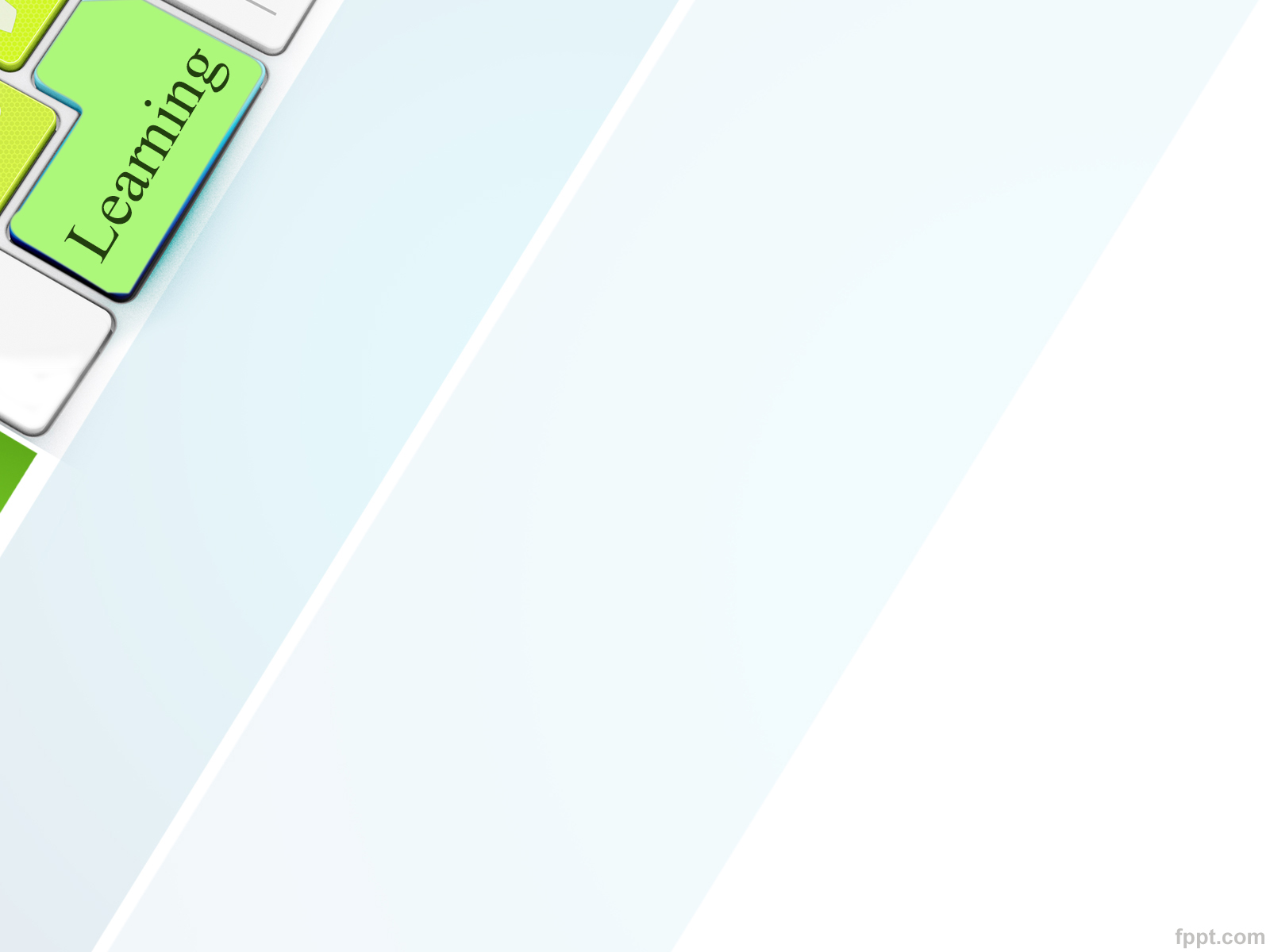 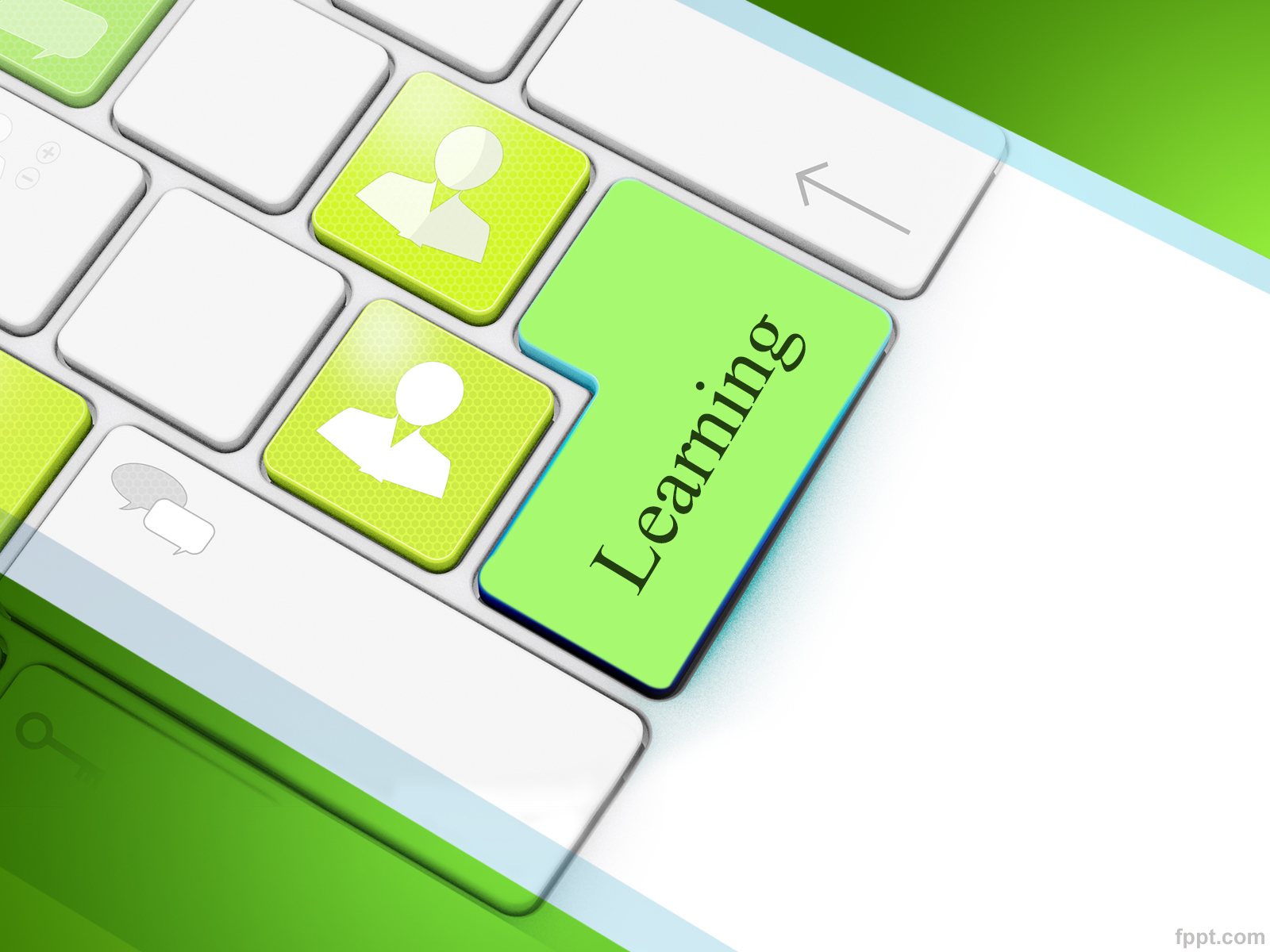 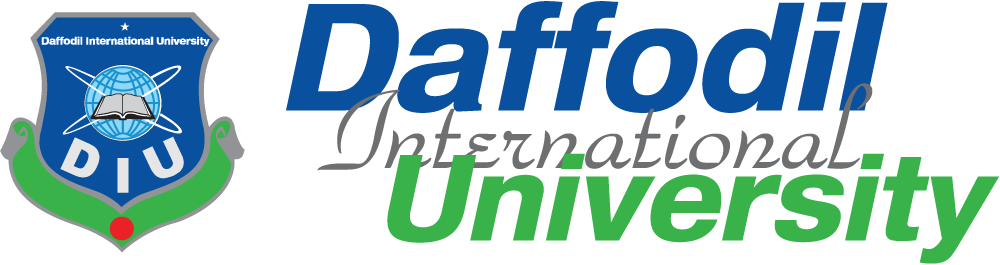 Md. Samaun Hasan
Lecturer
Department of Multimedia and Creative Technology

ID: 710001543
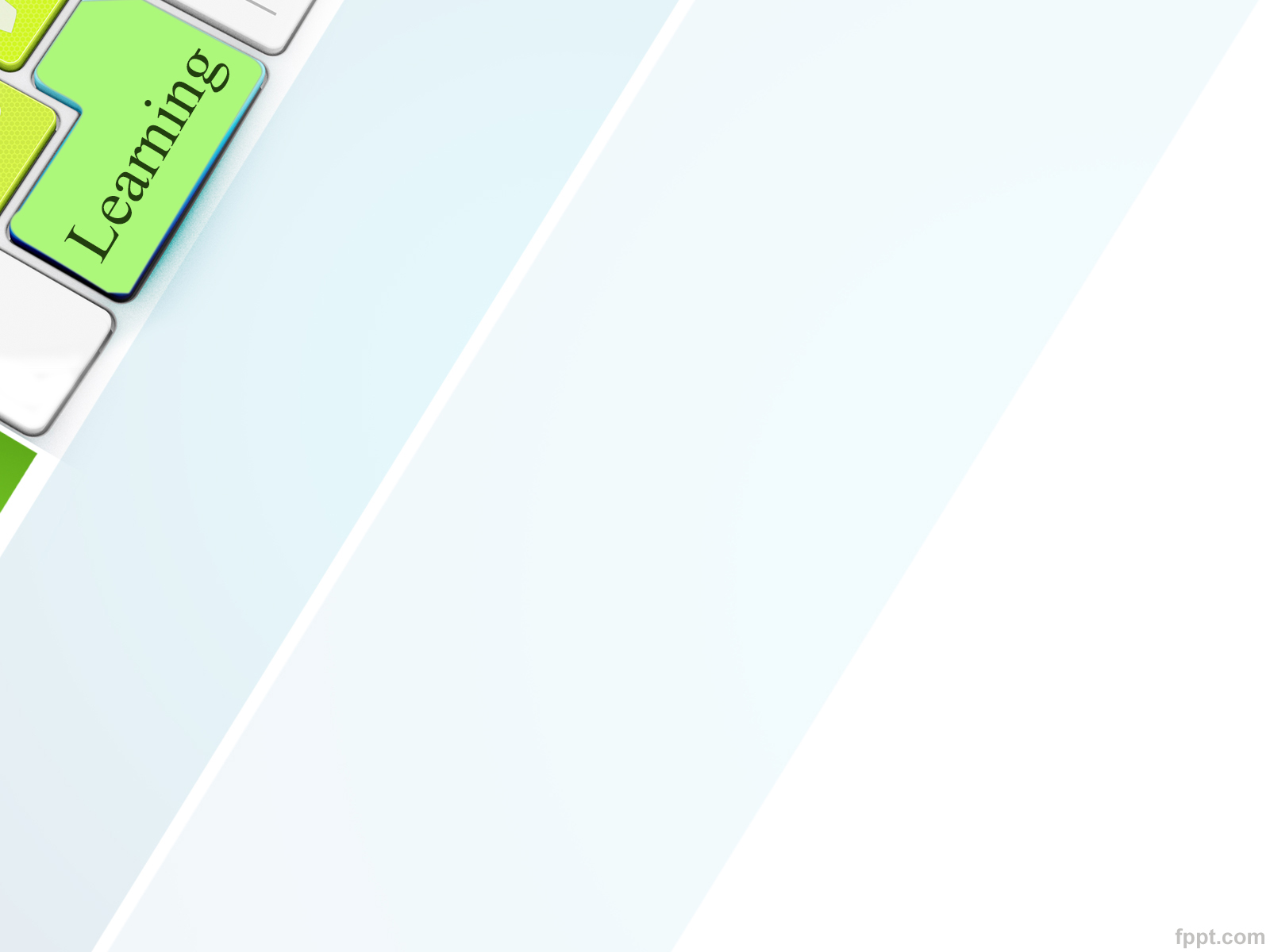 Art
 Fundamentals
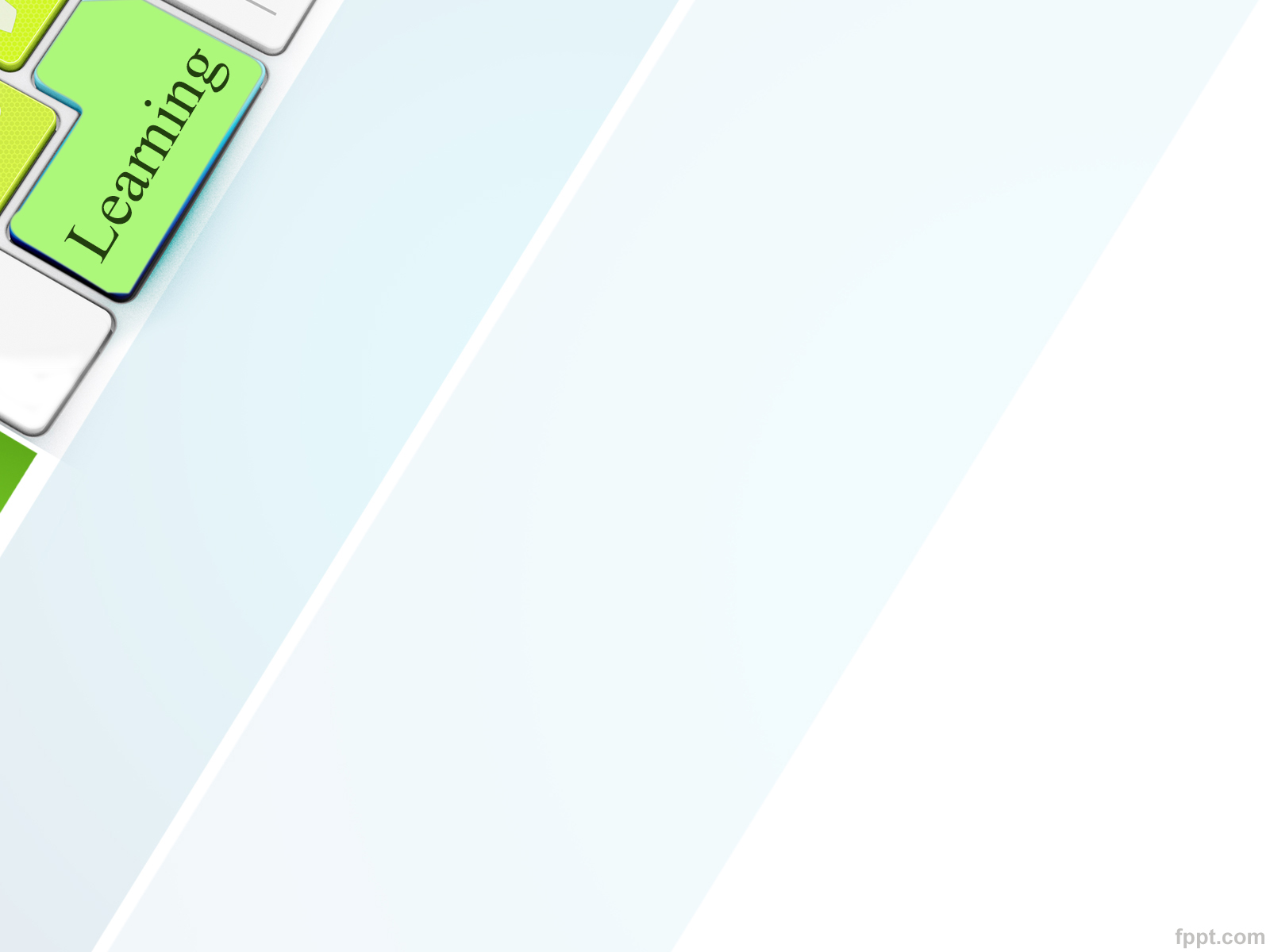 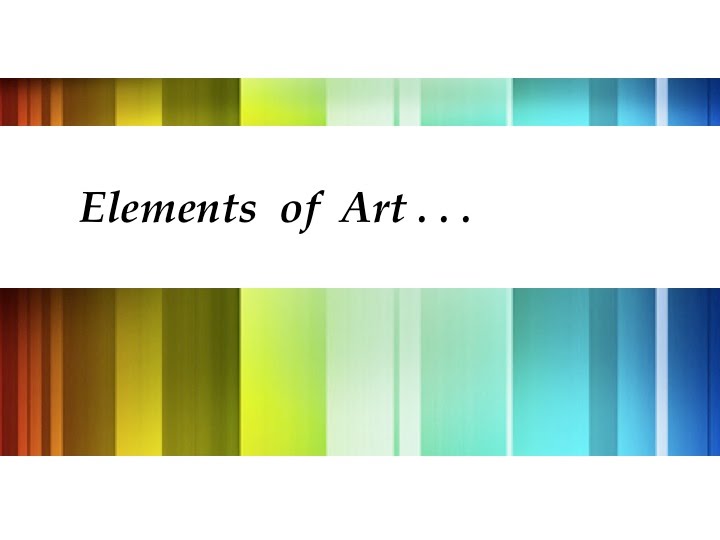 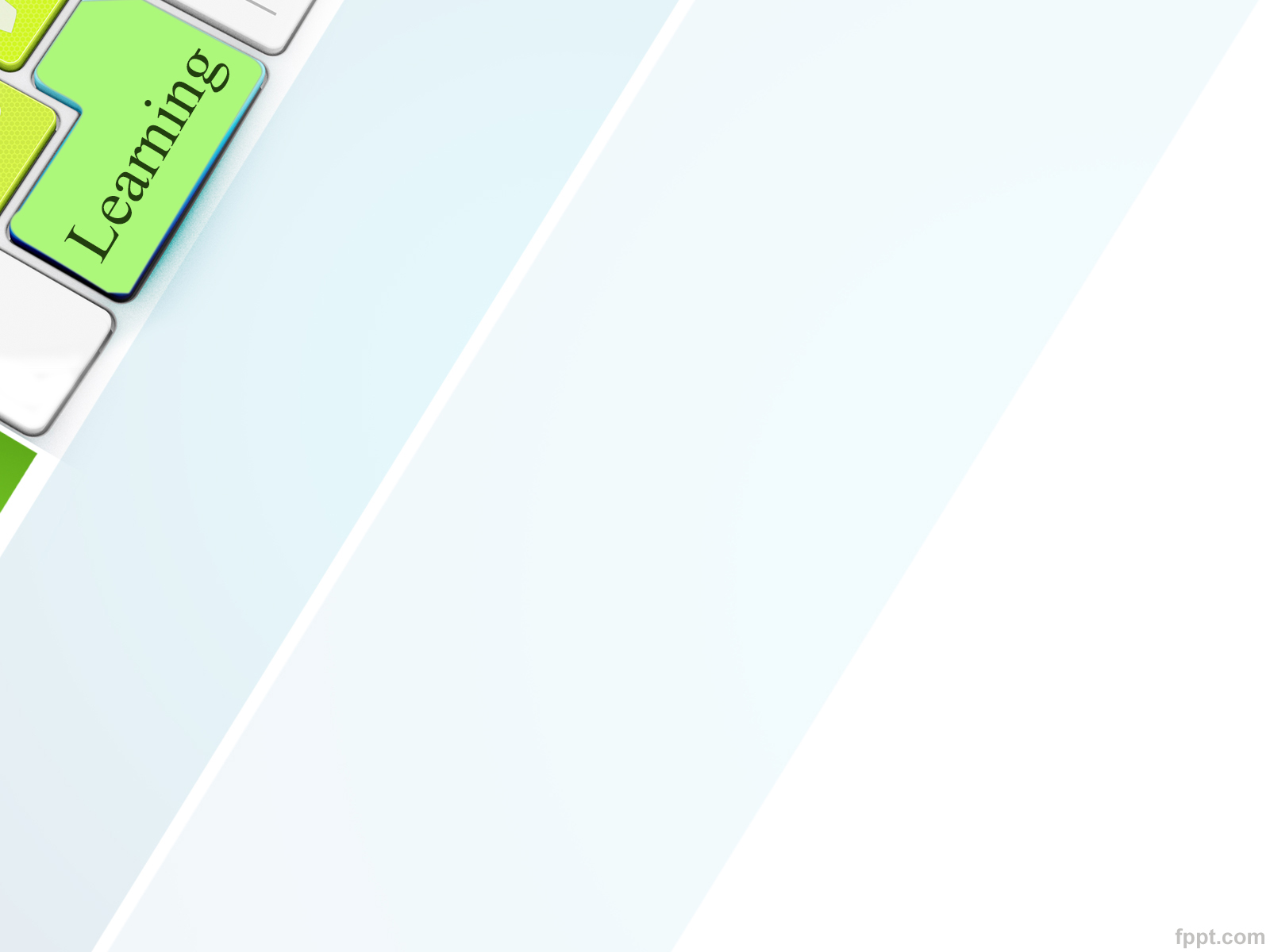 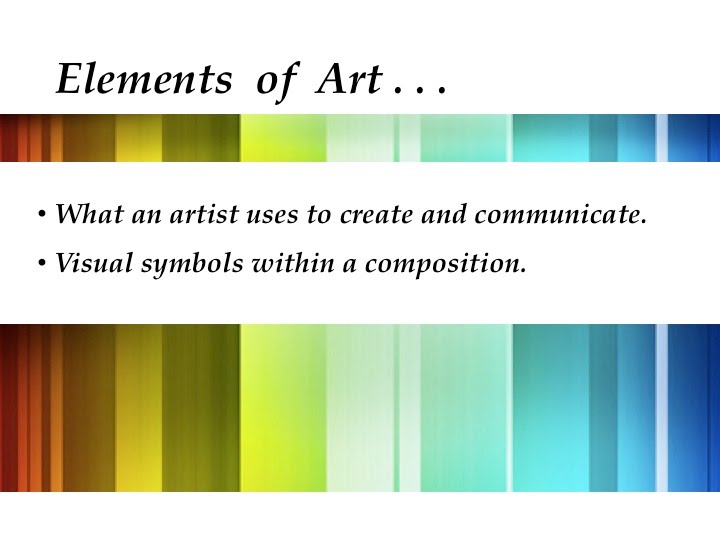 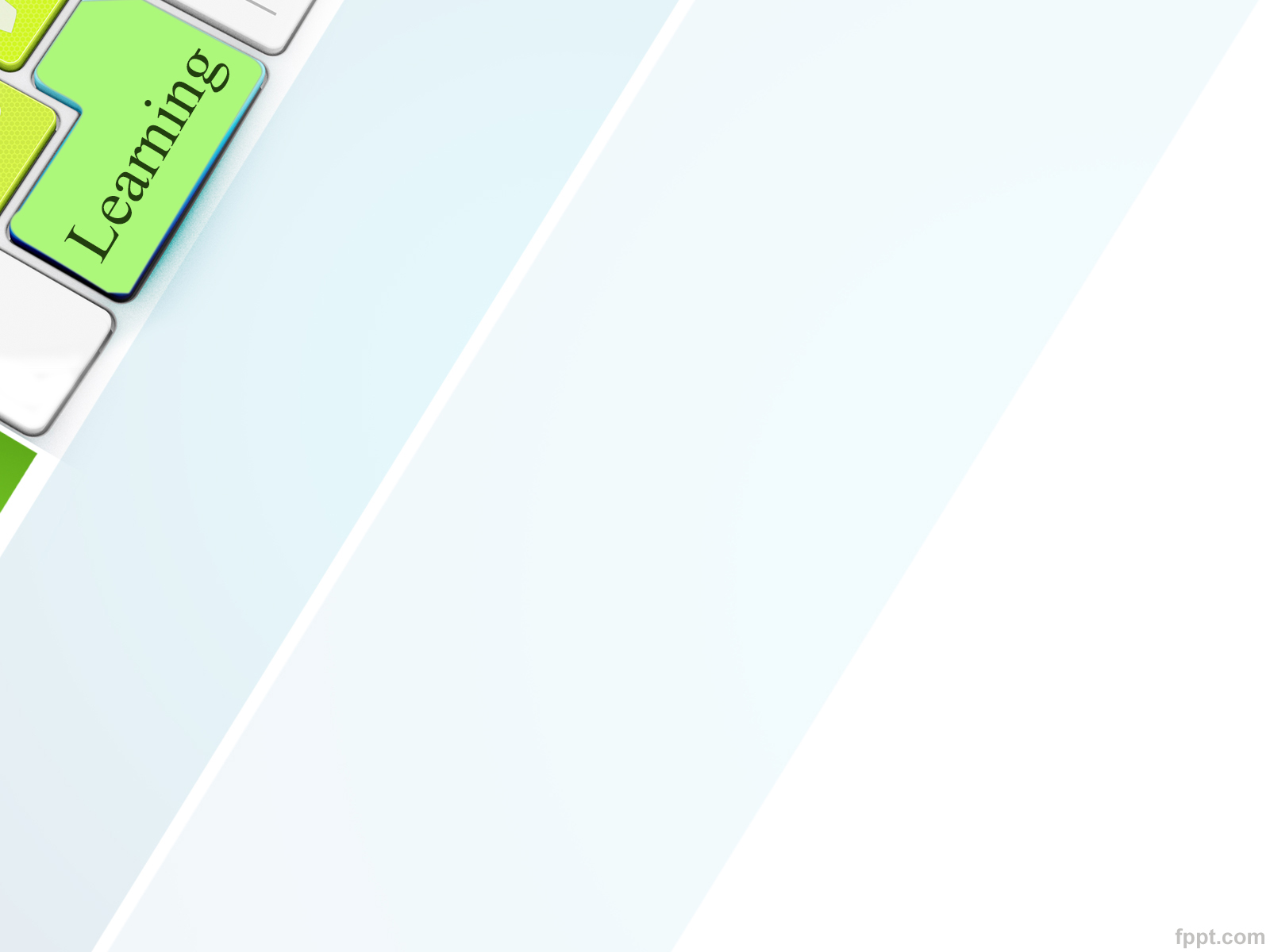 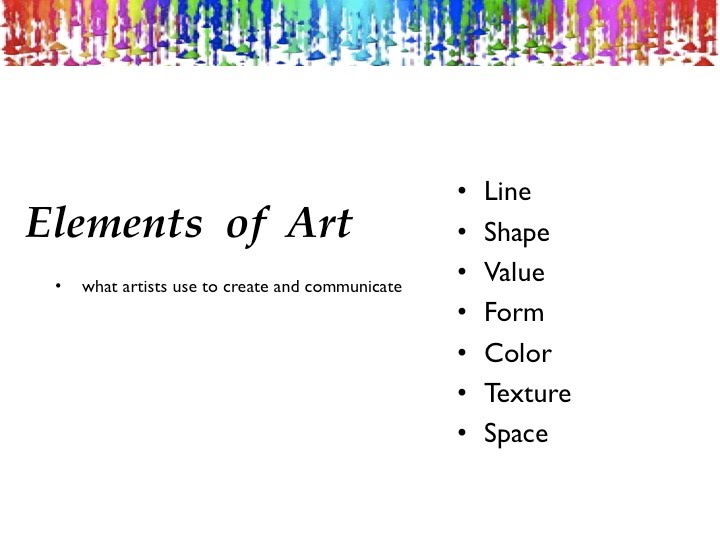 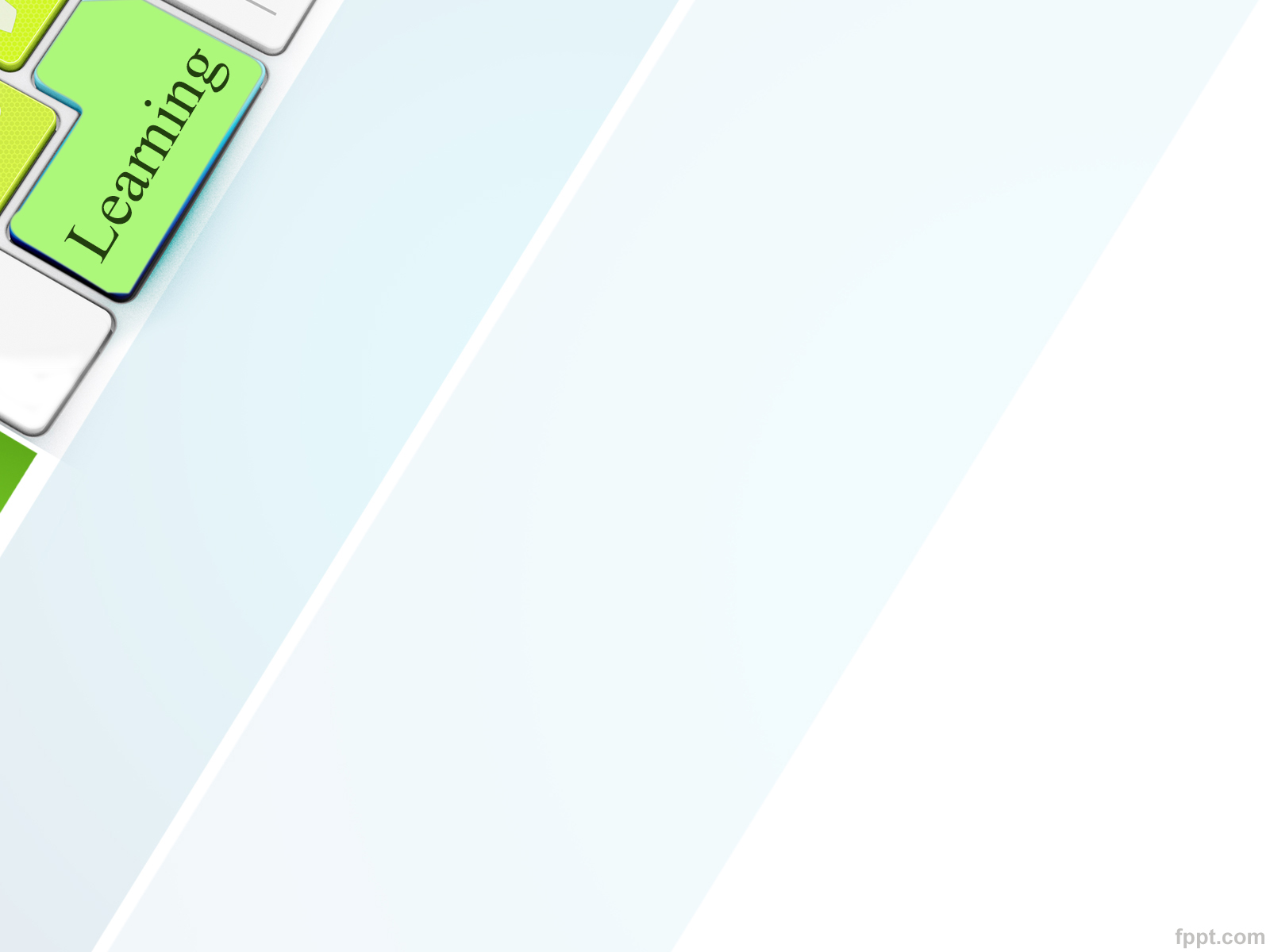 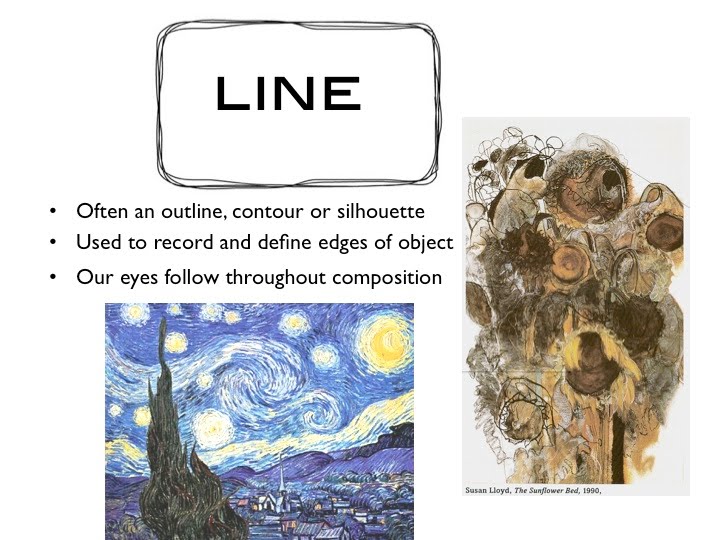 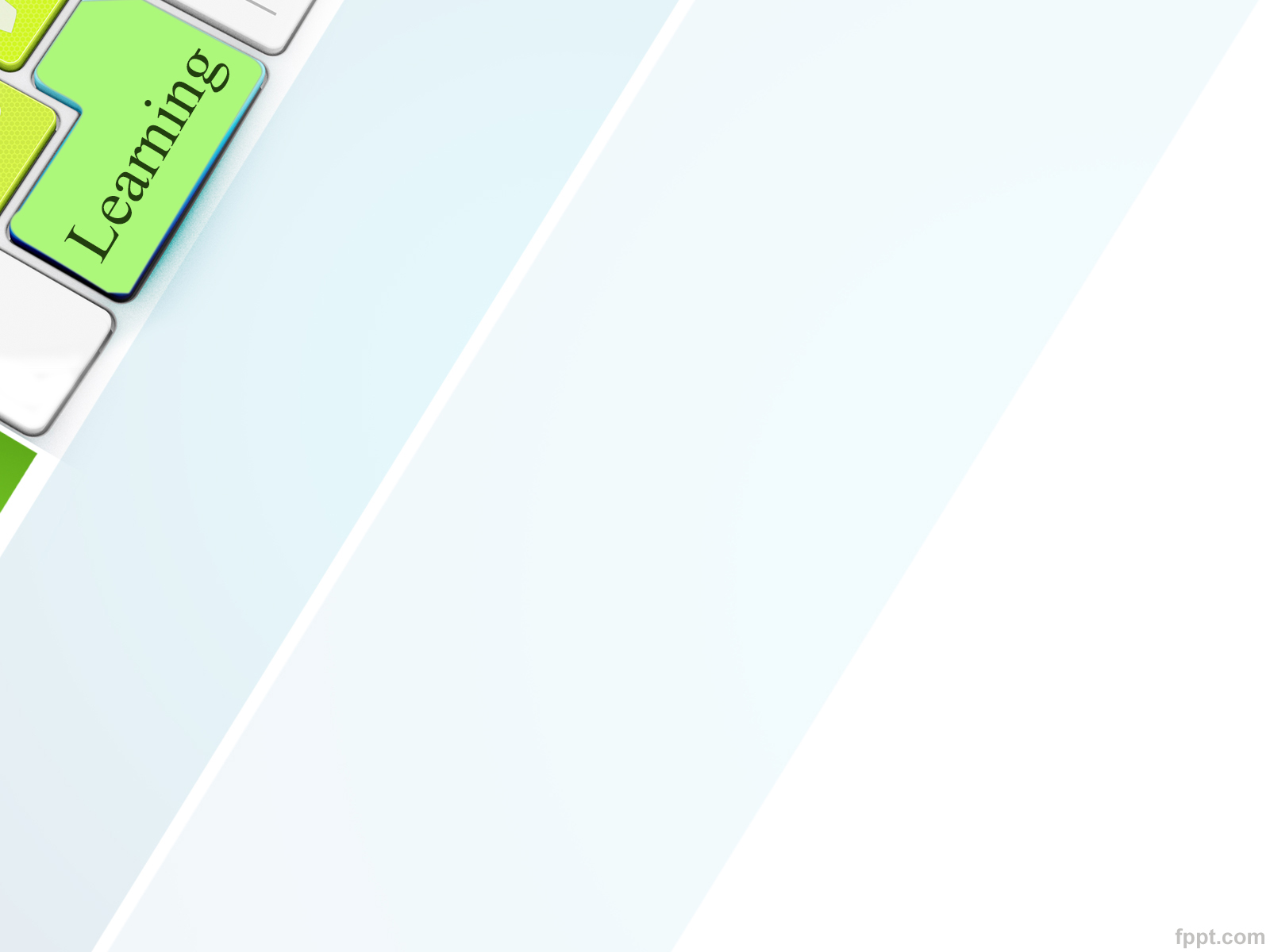 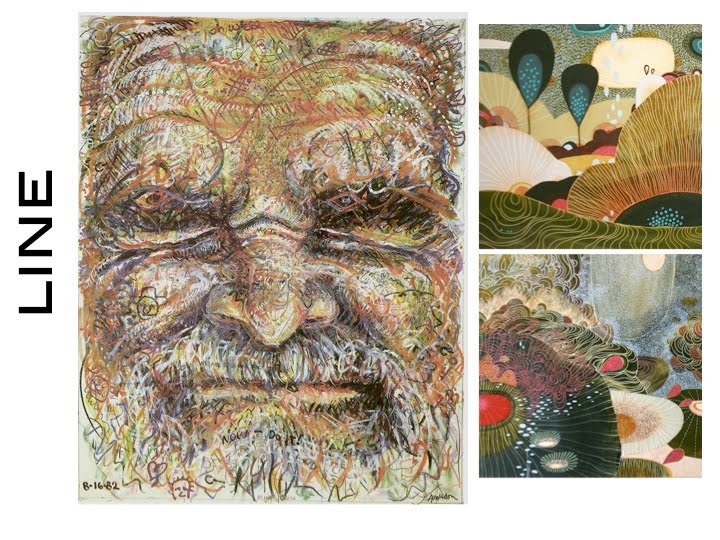 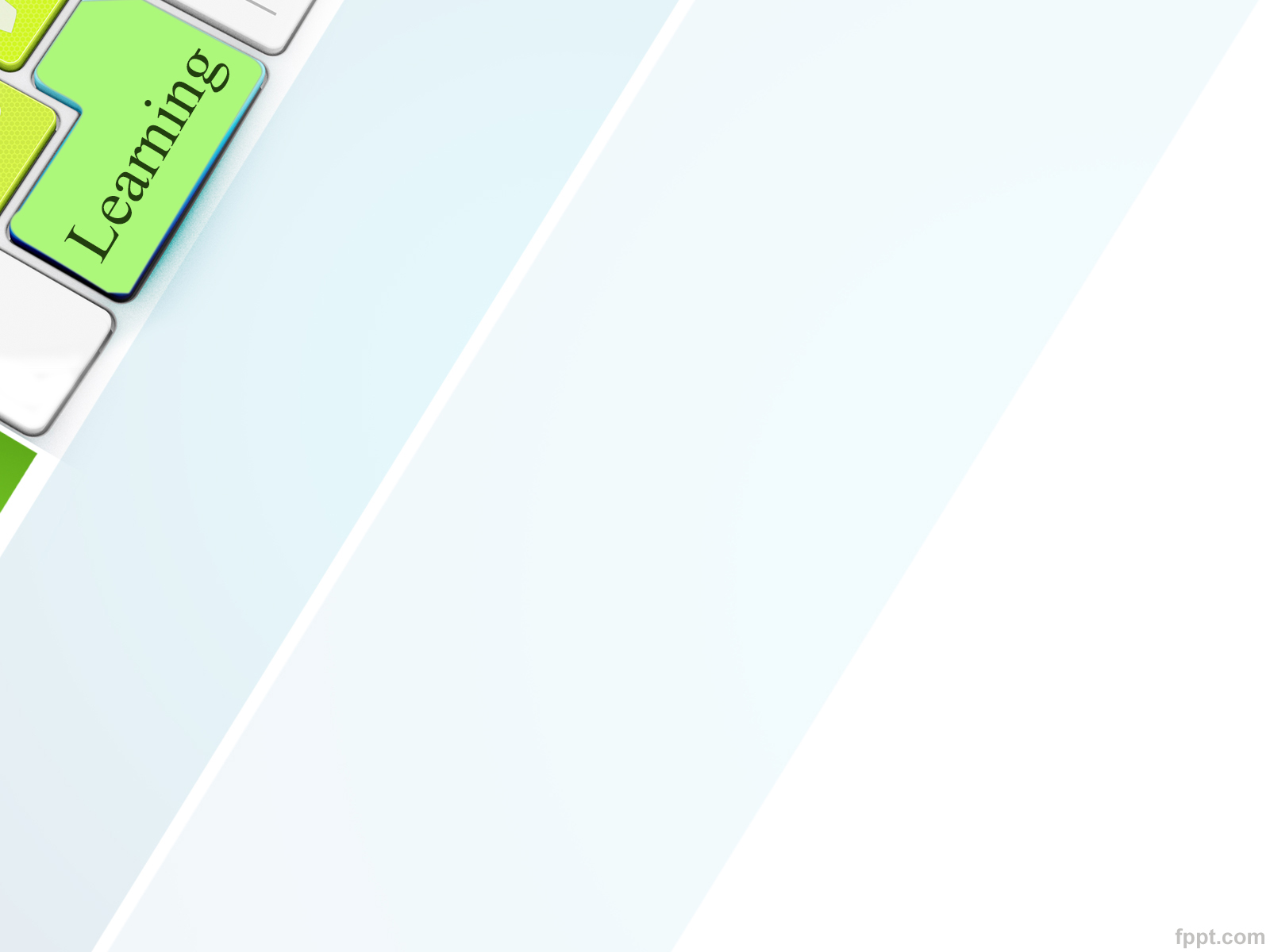 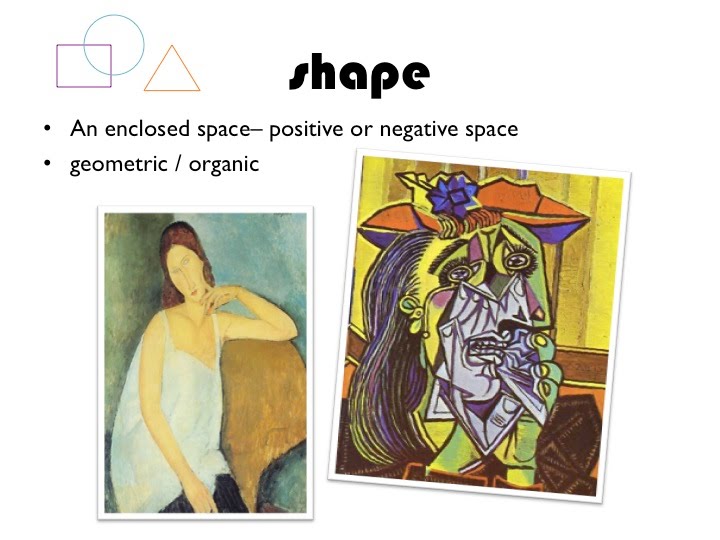 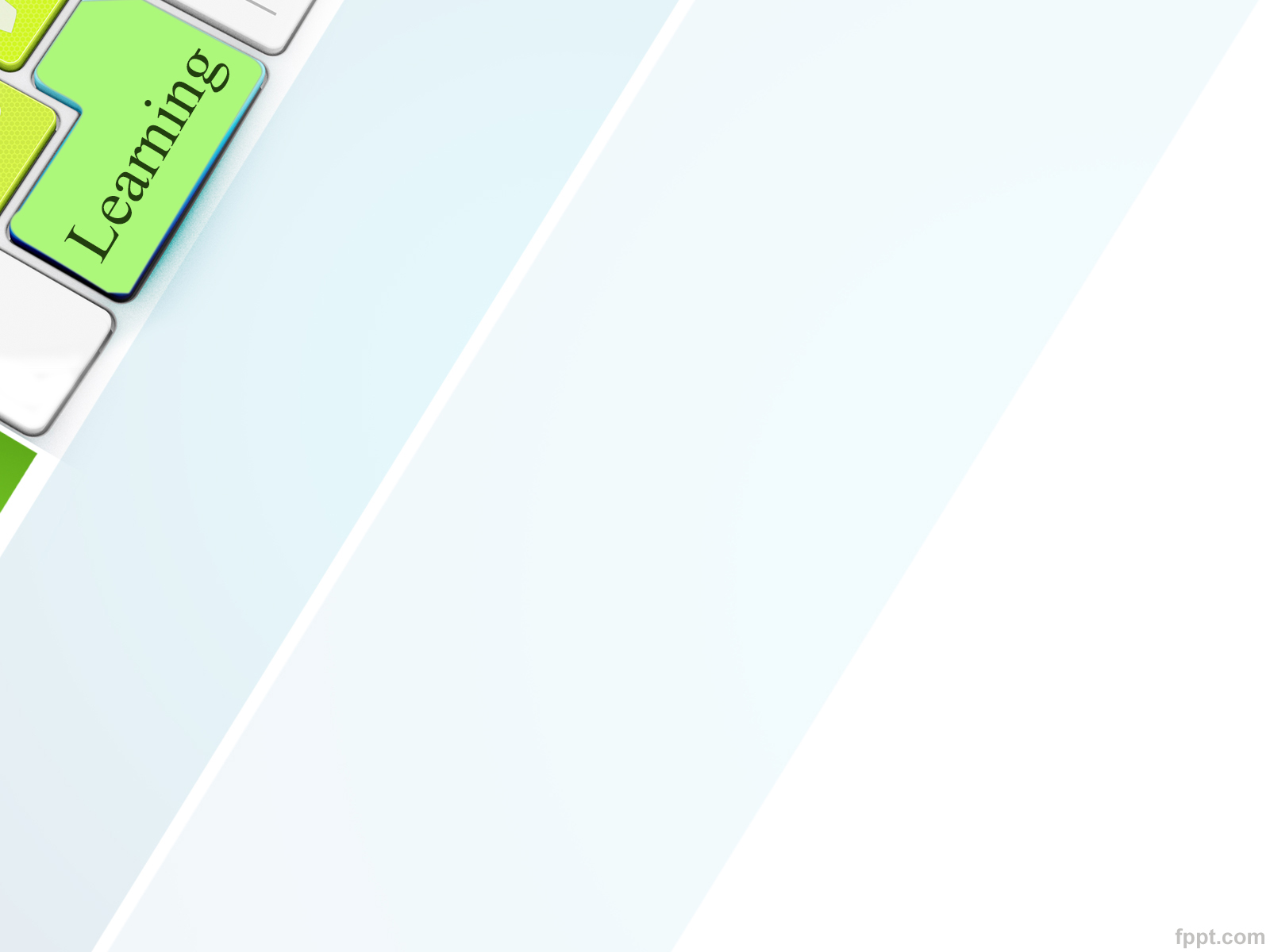 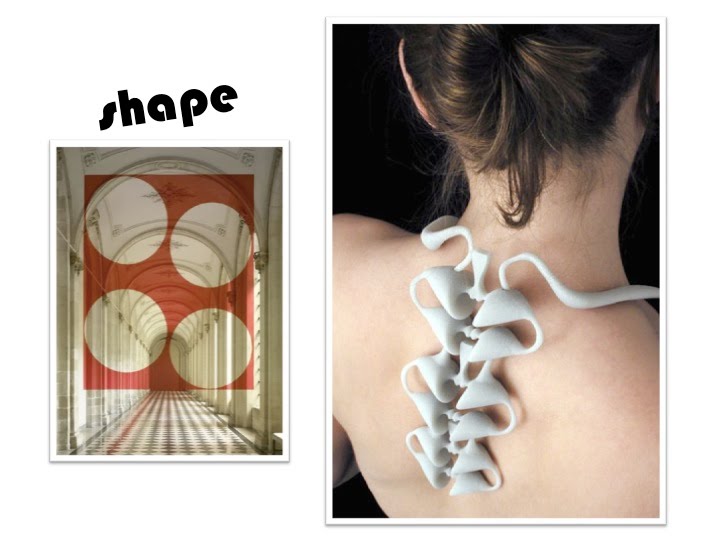 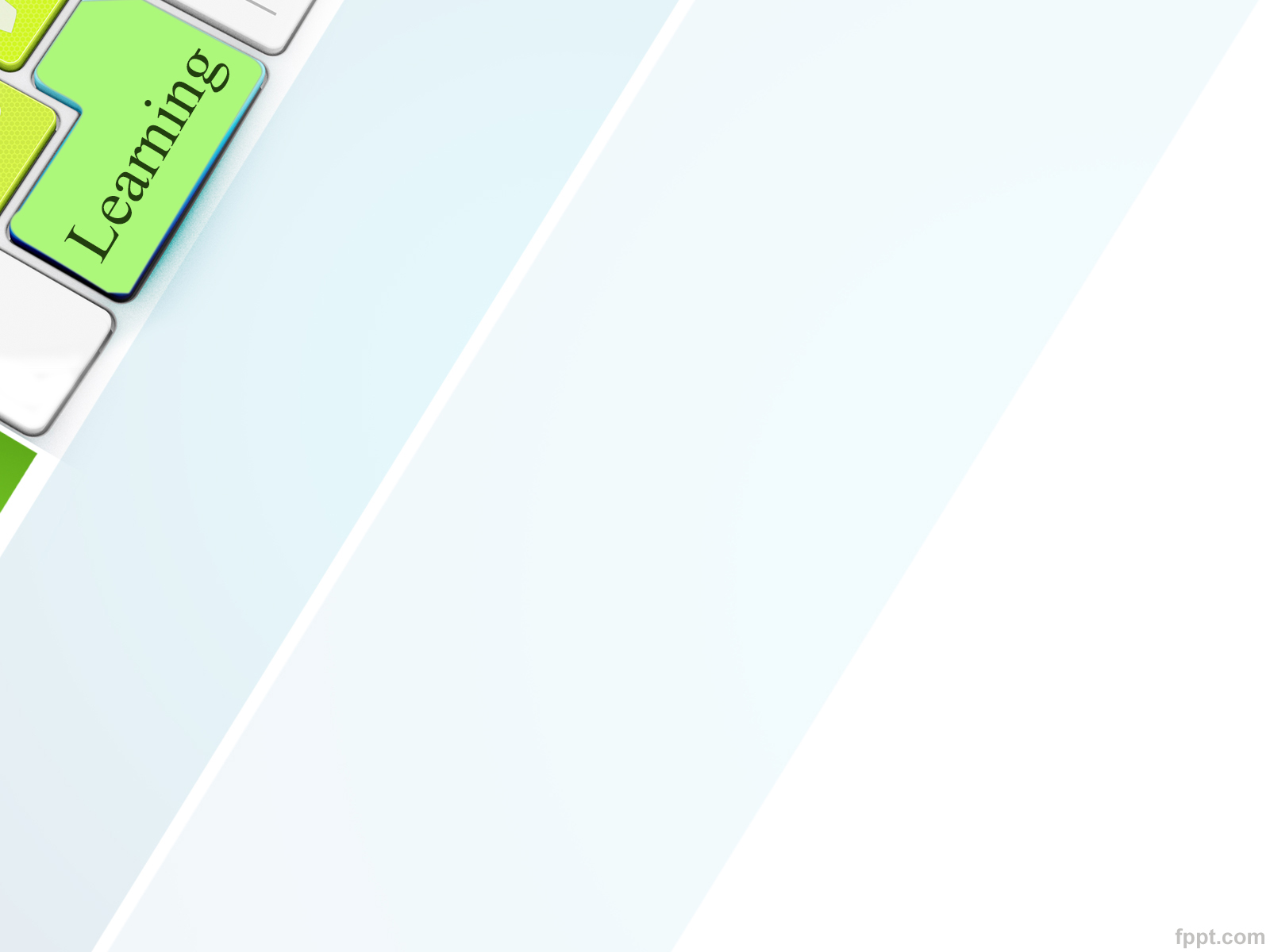 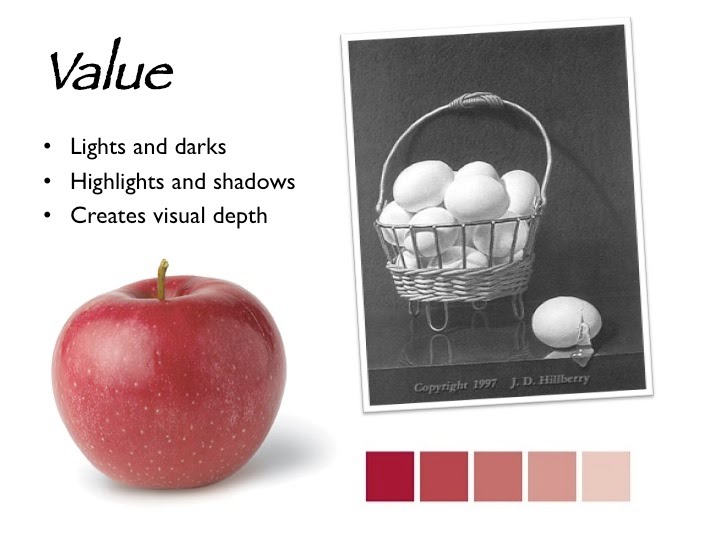 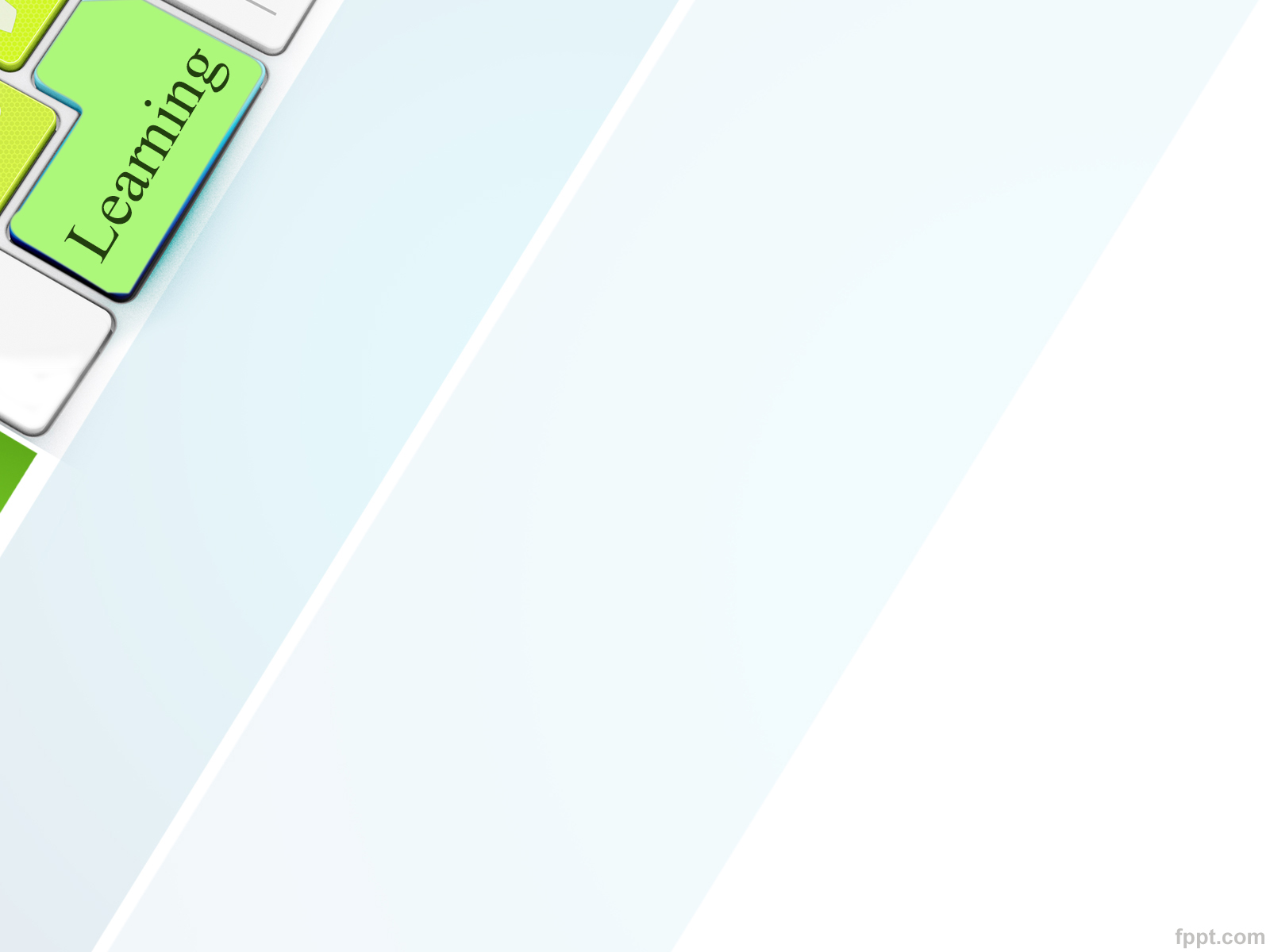 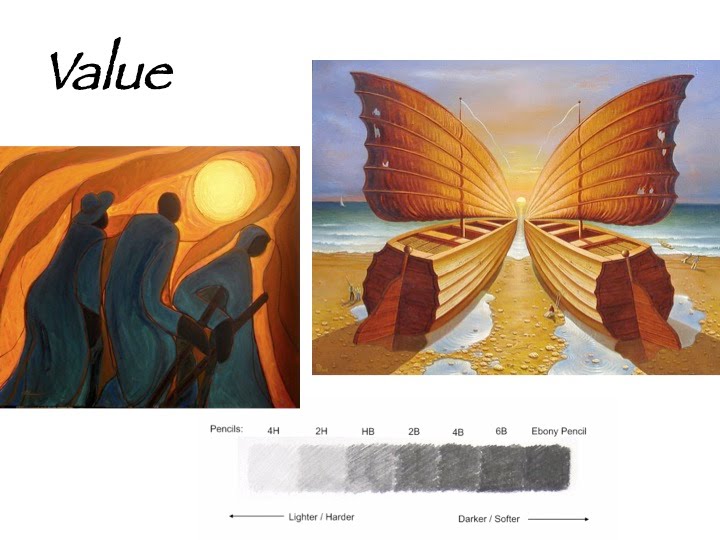 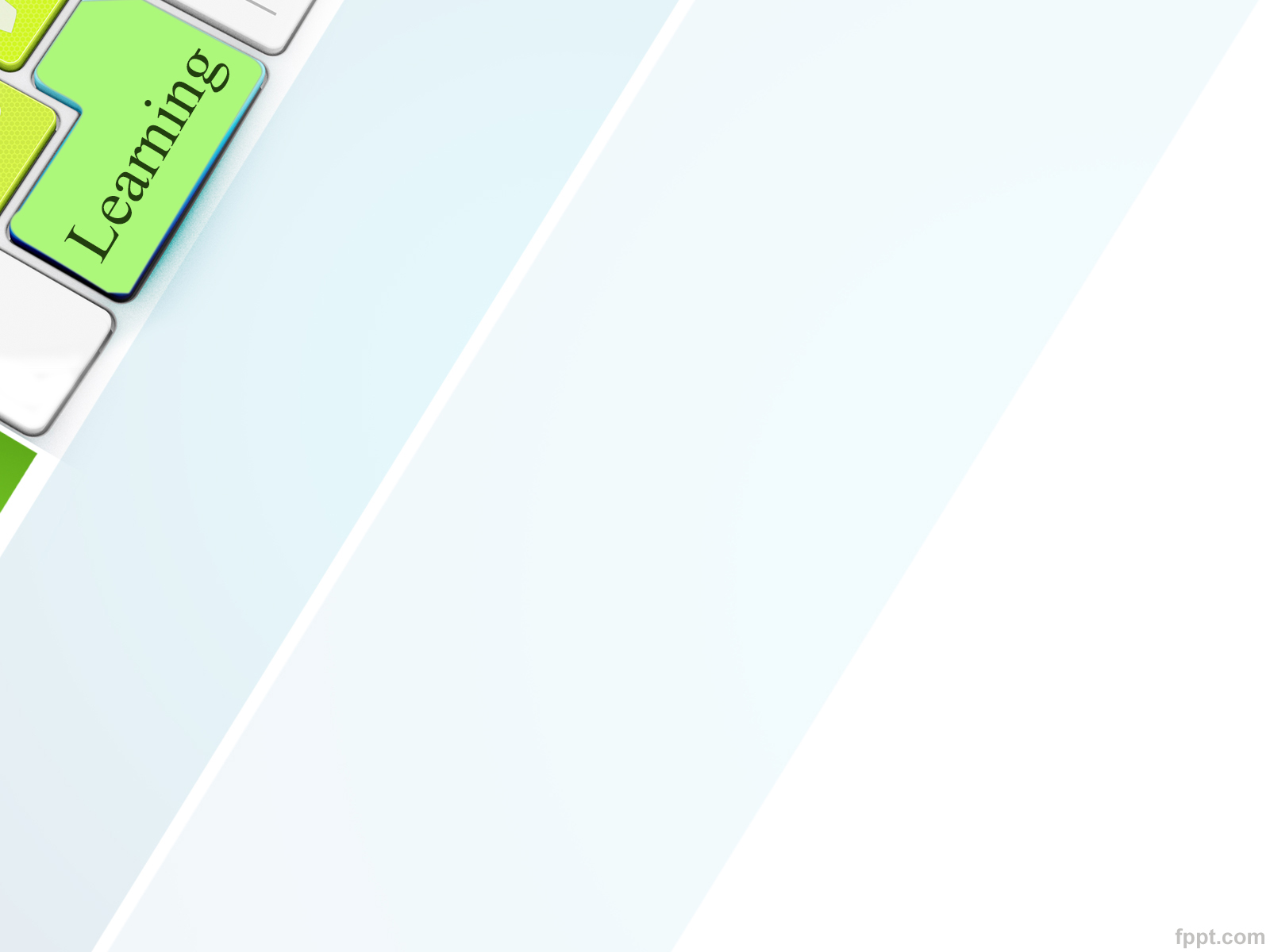 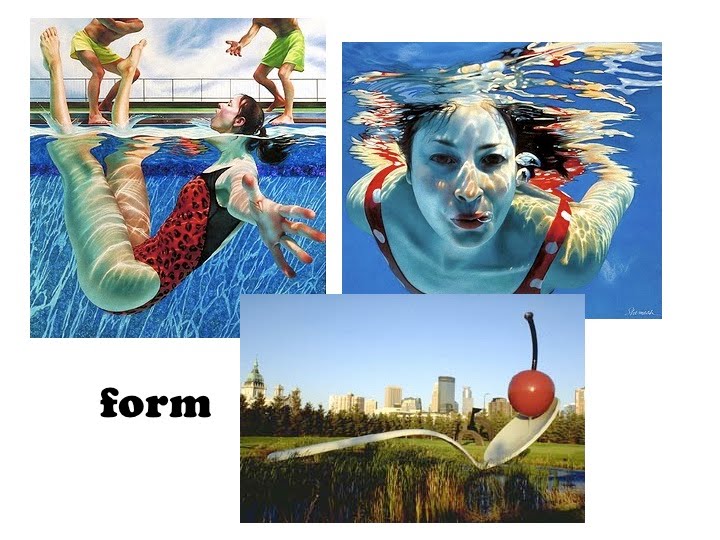 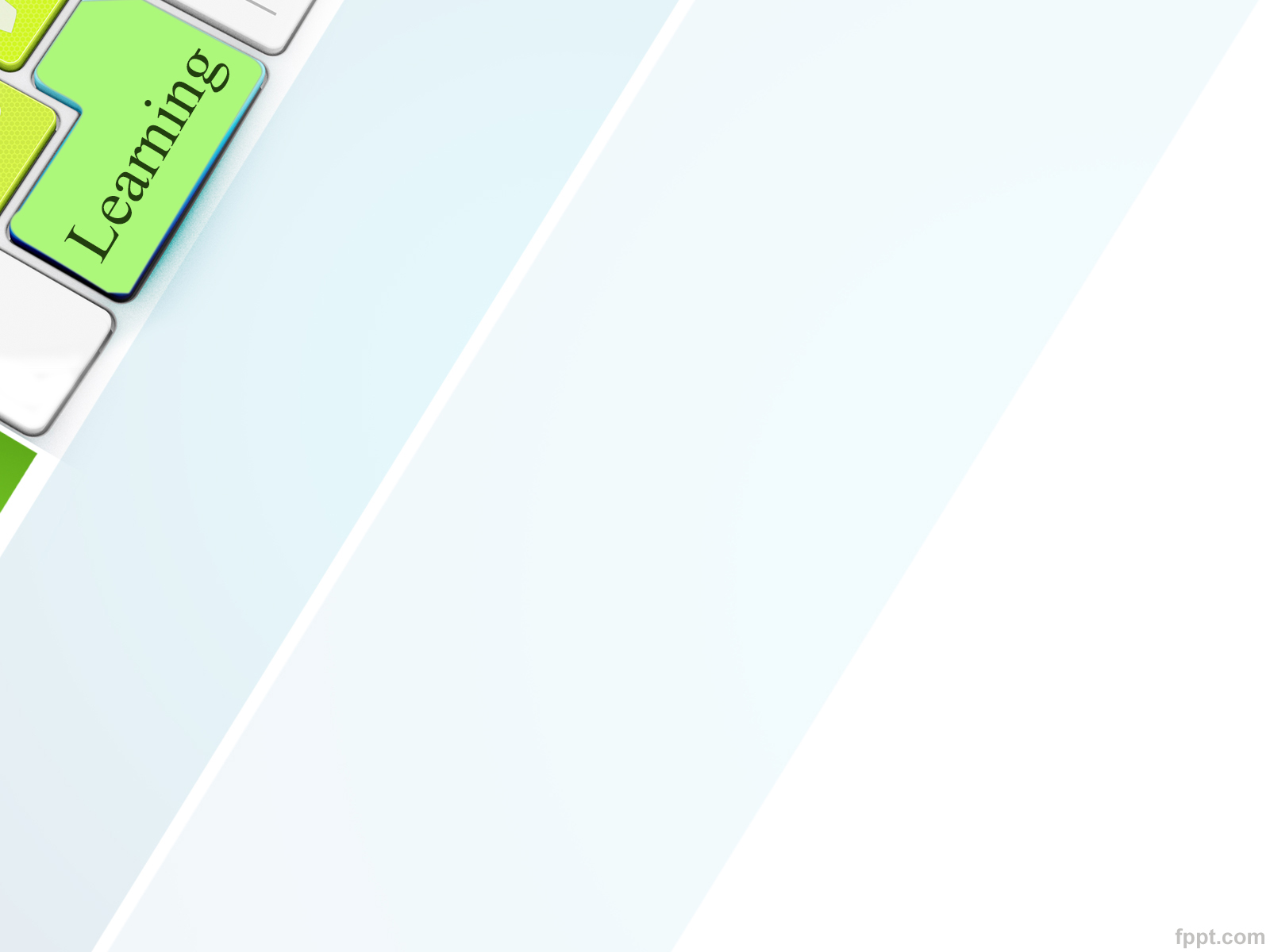 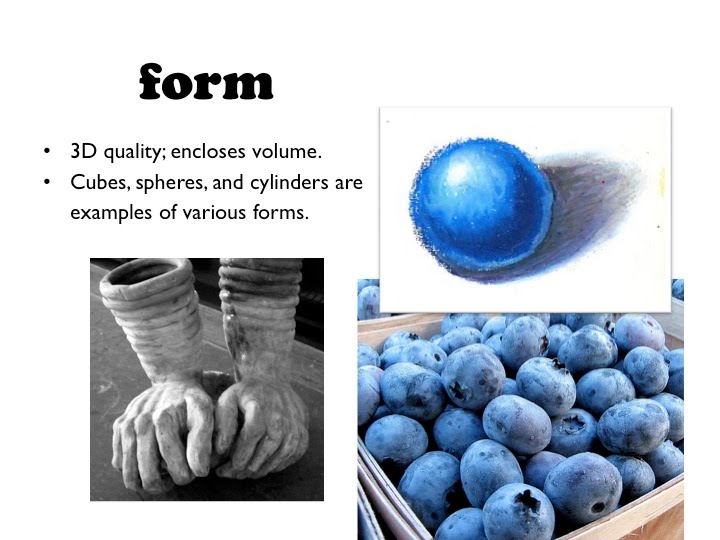 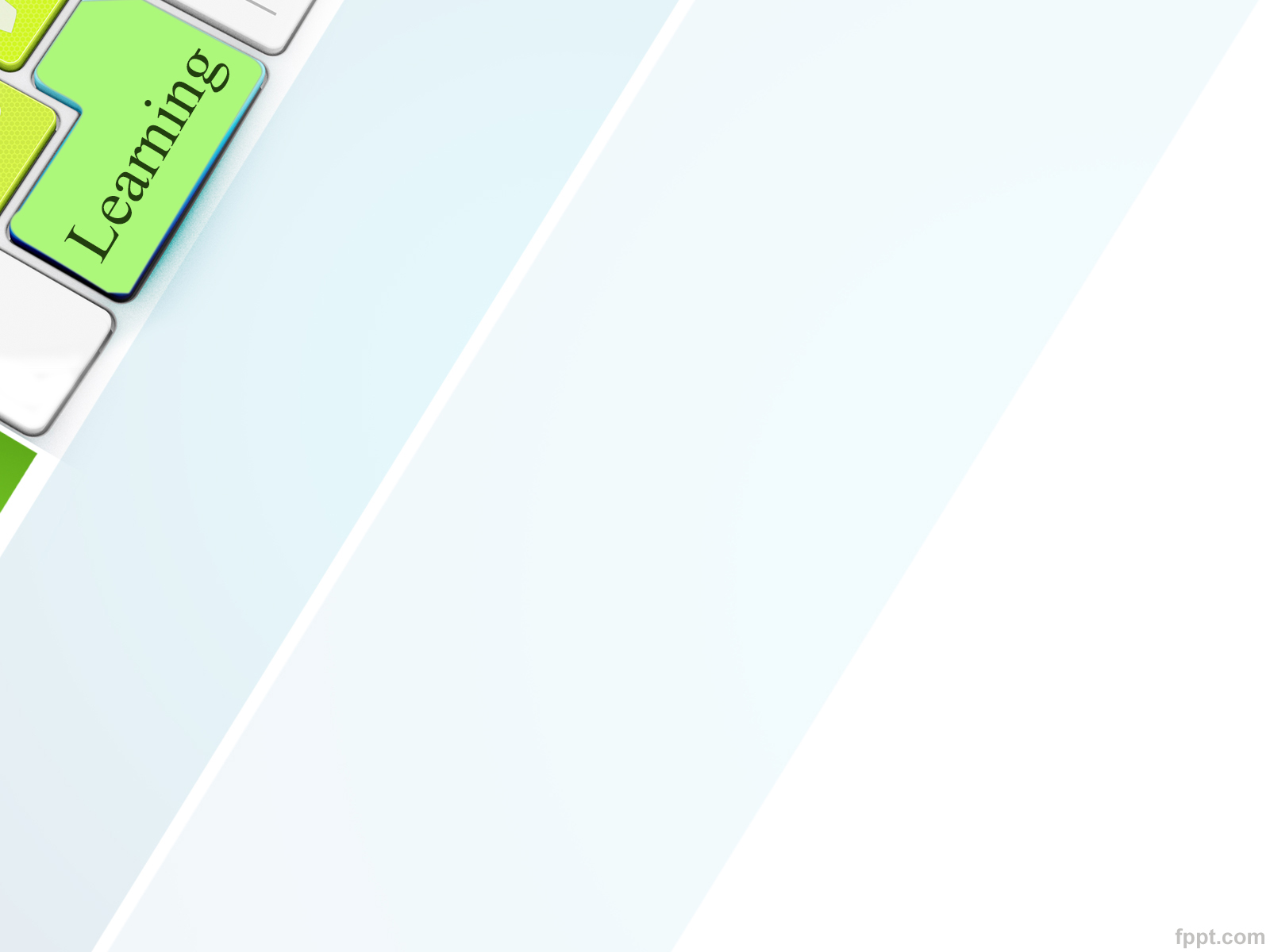 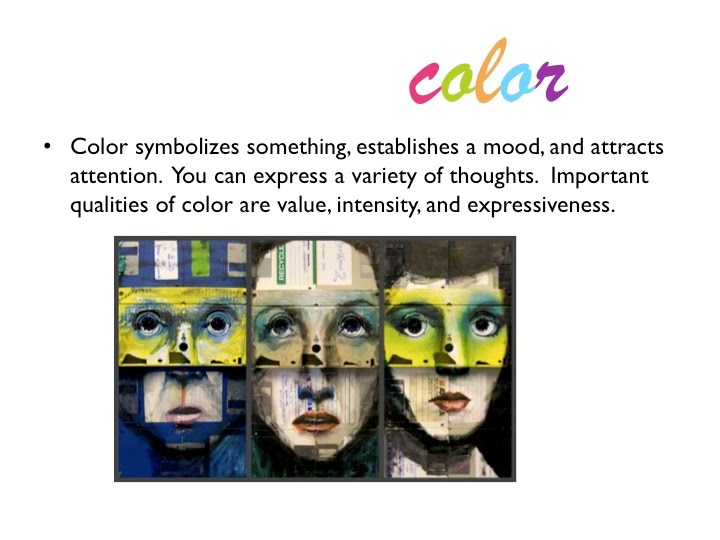 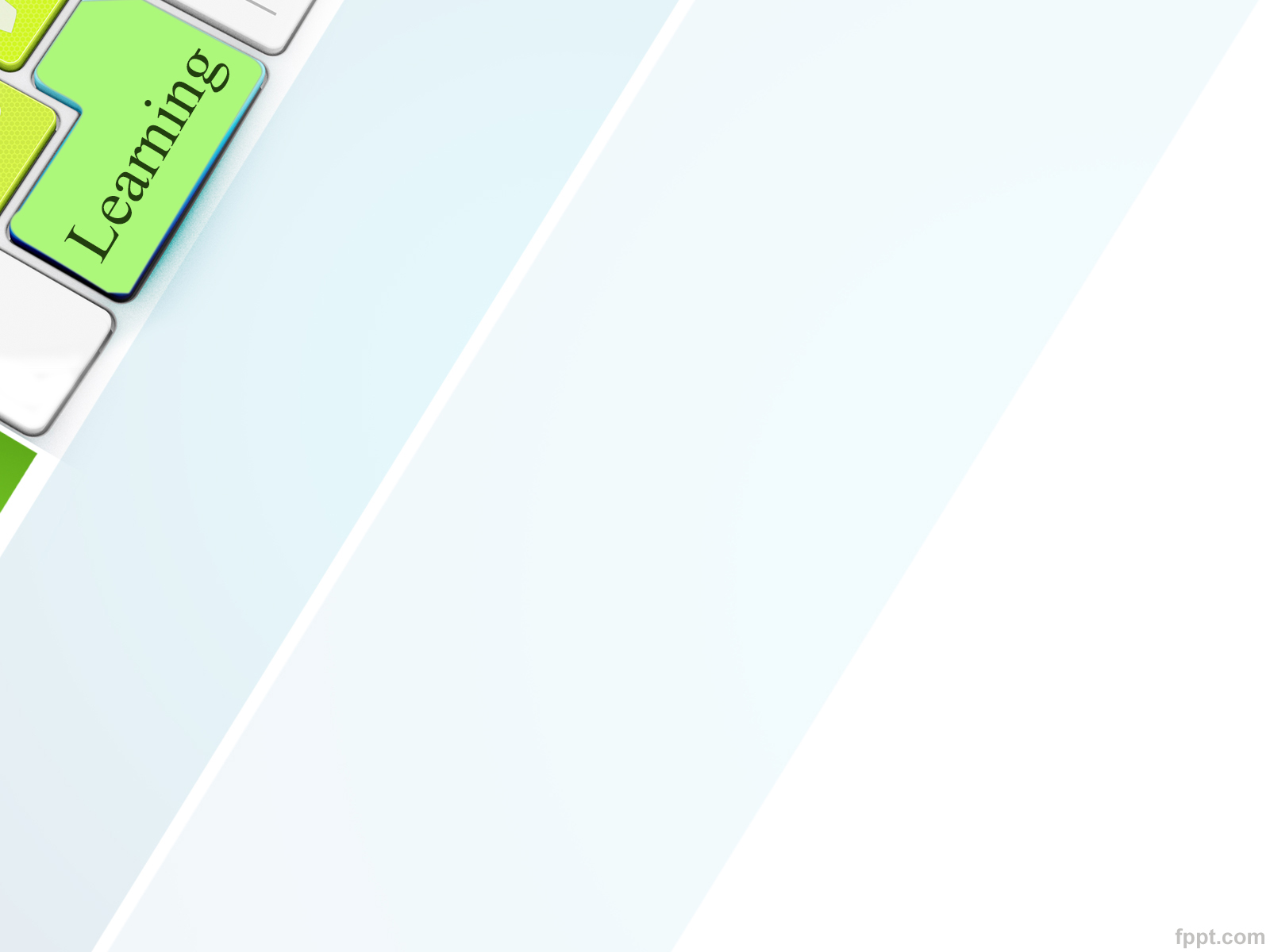 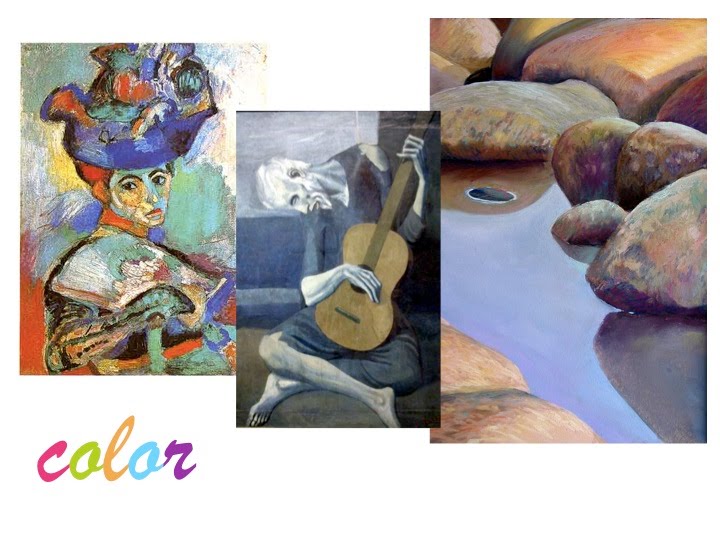 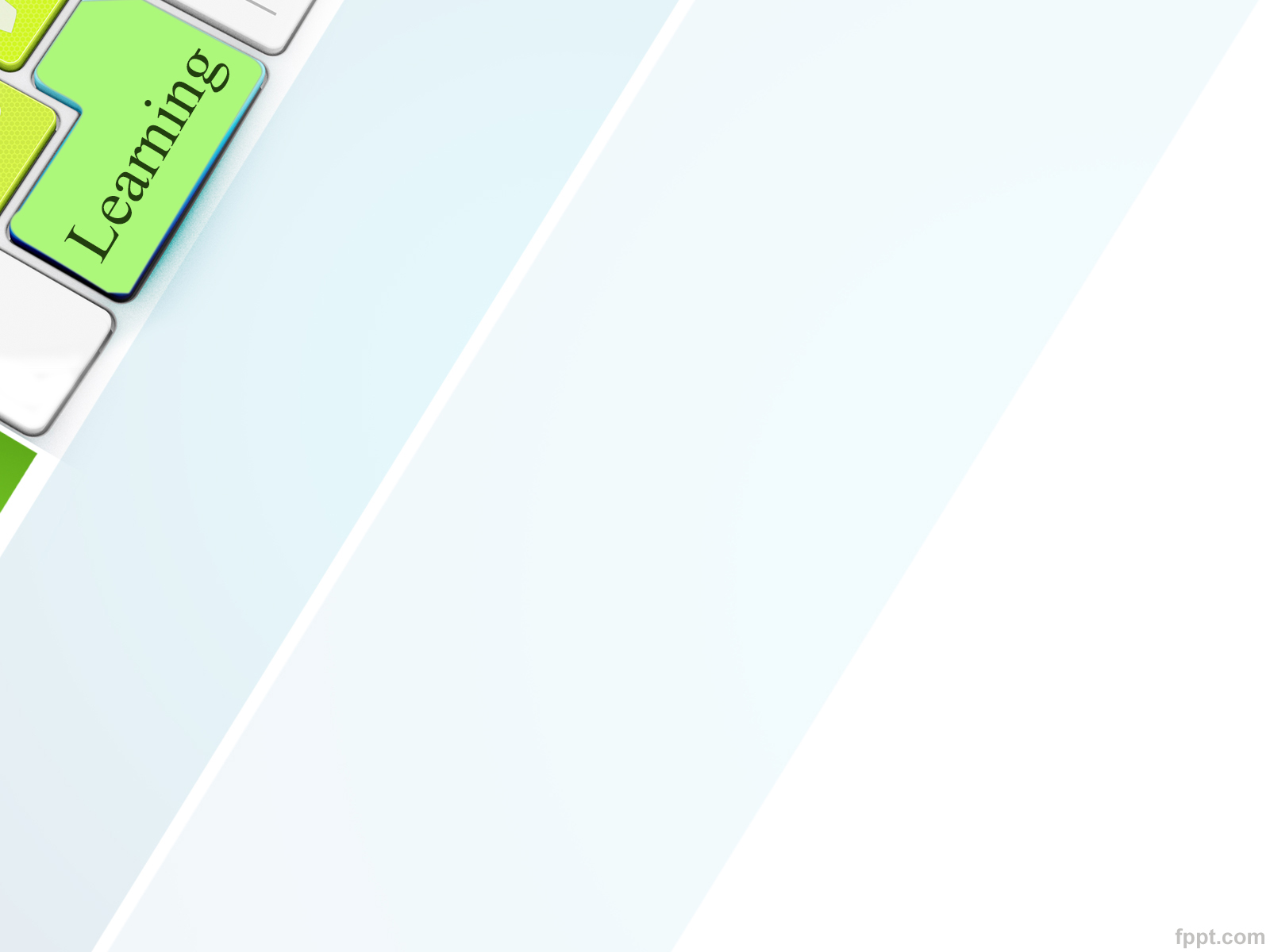 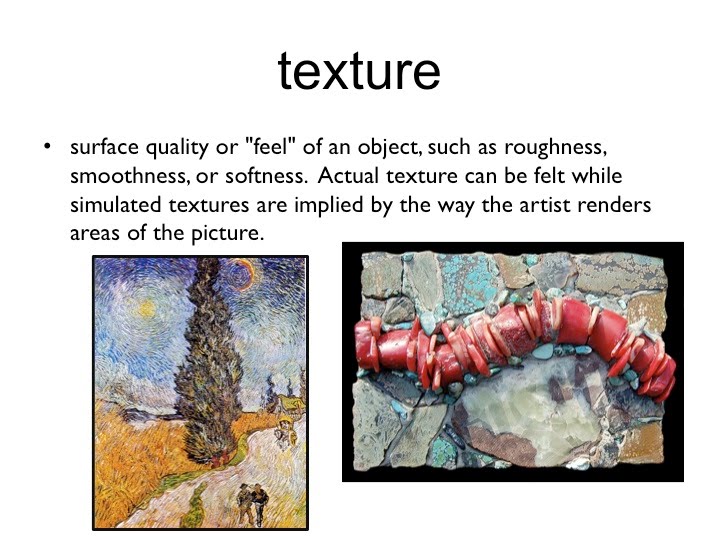 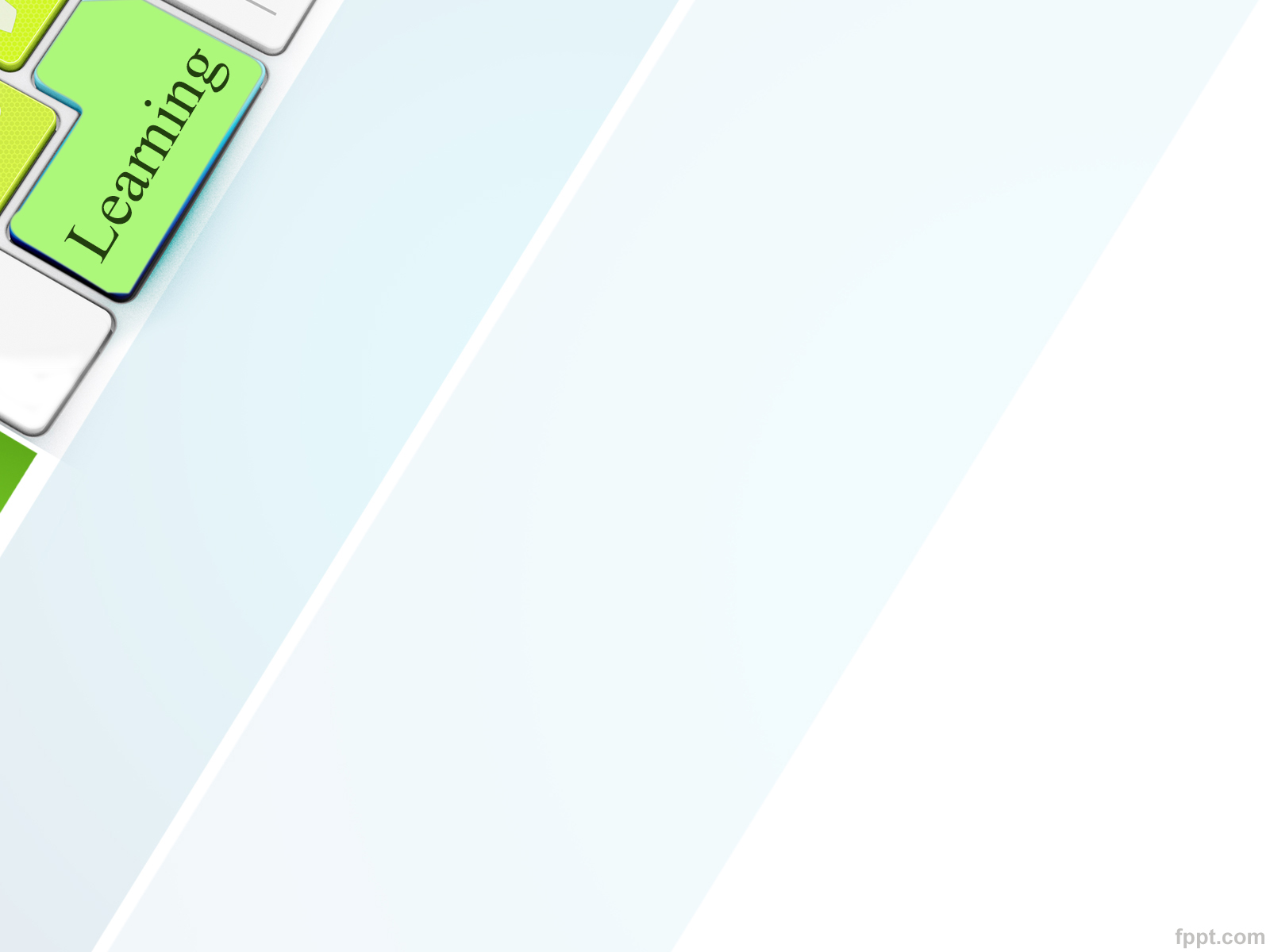 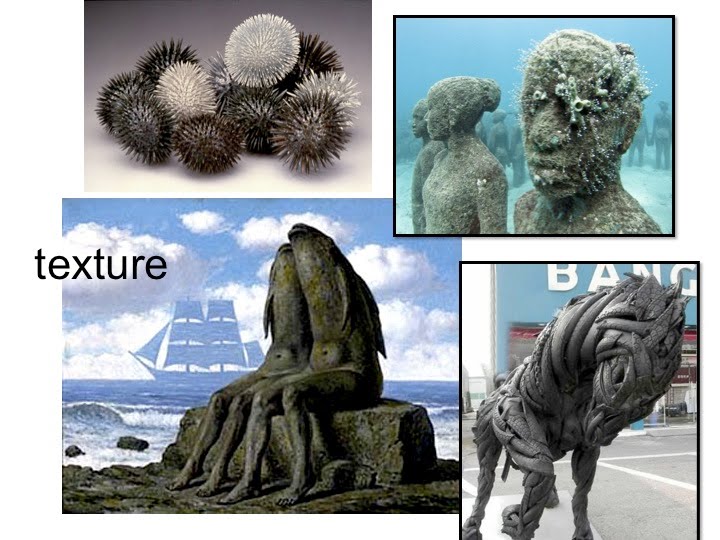 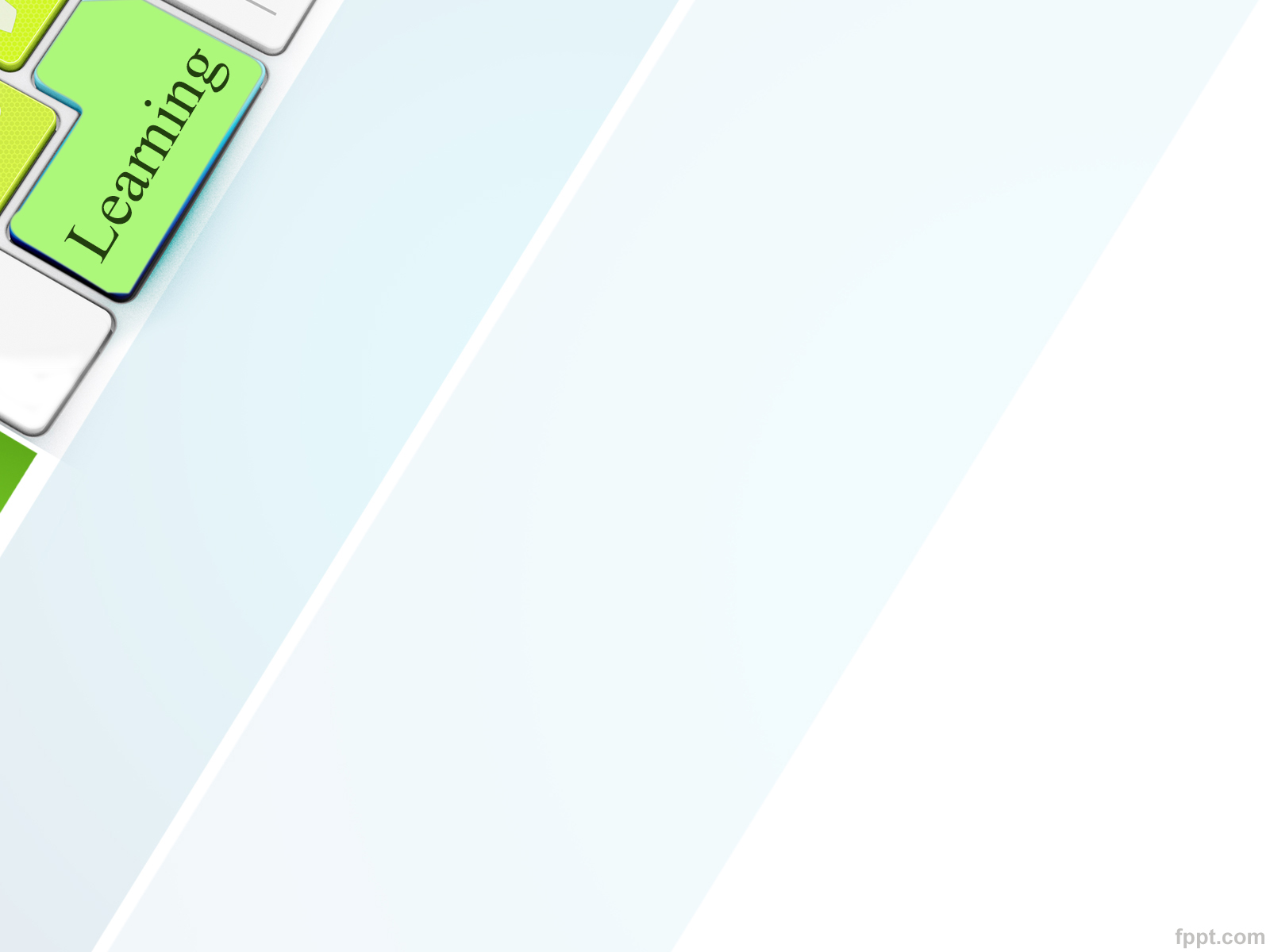 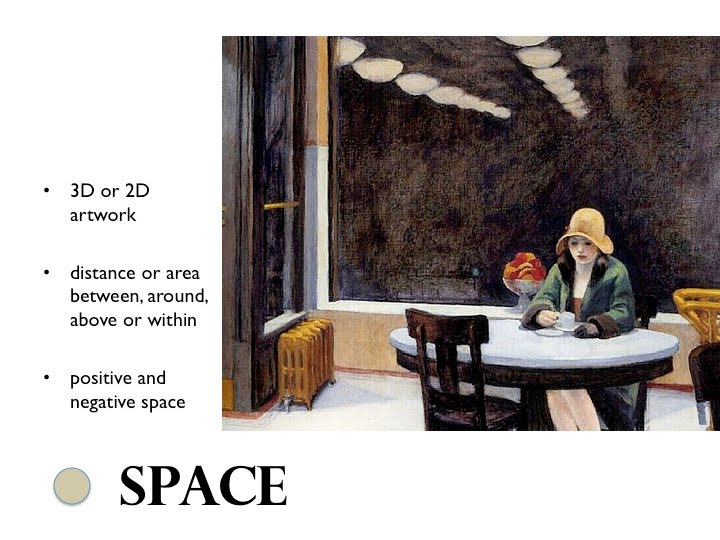 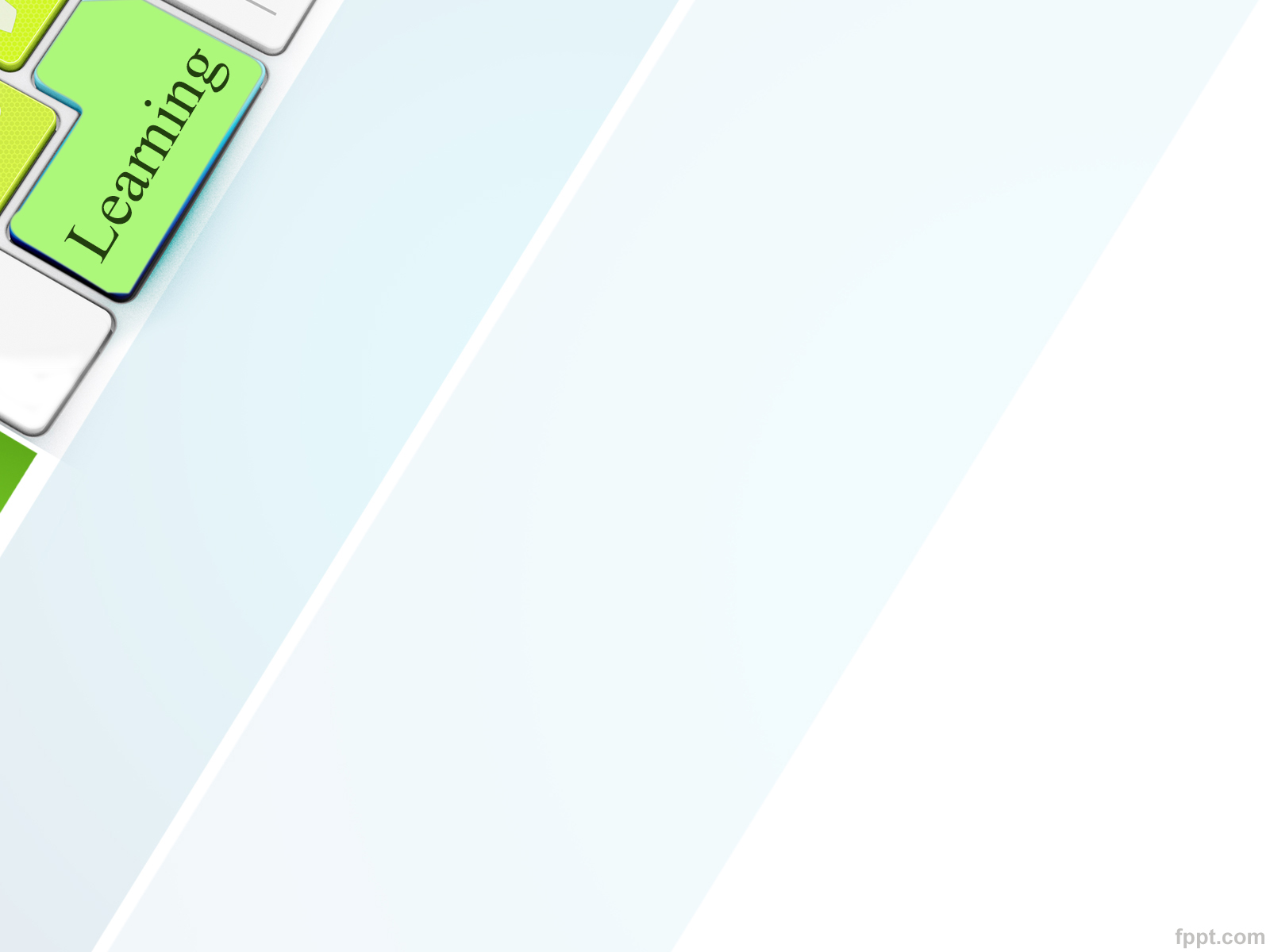 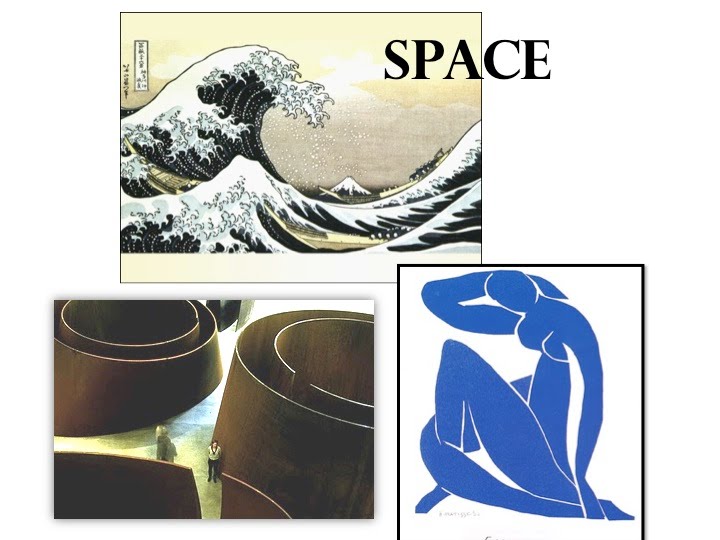 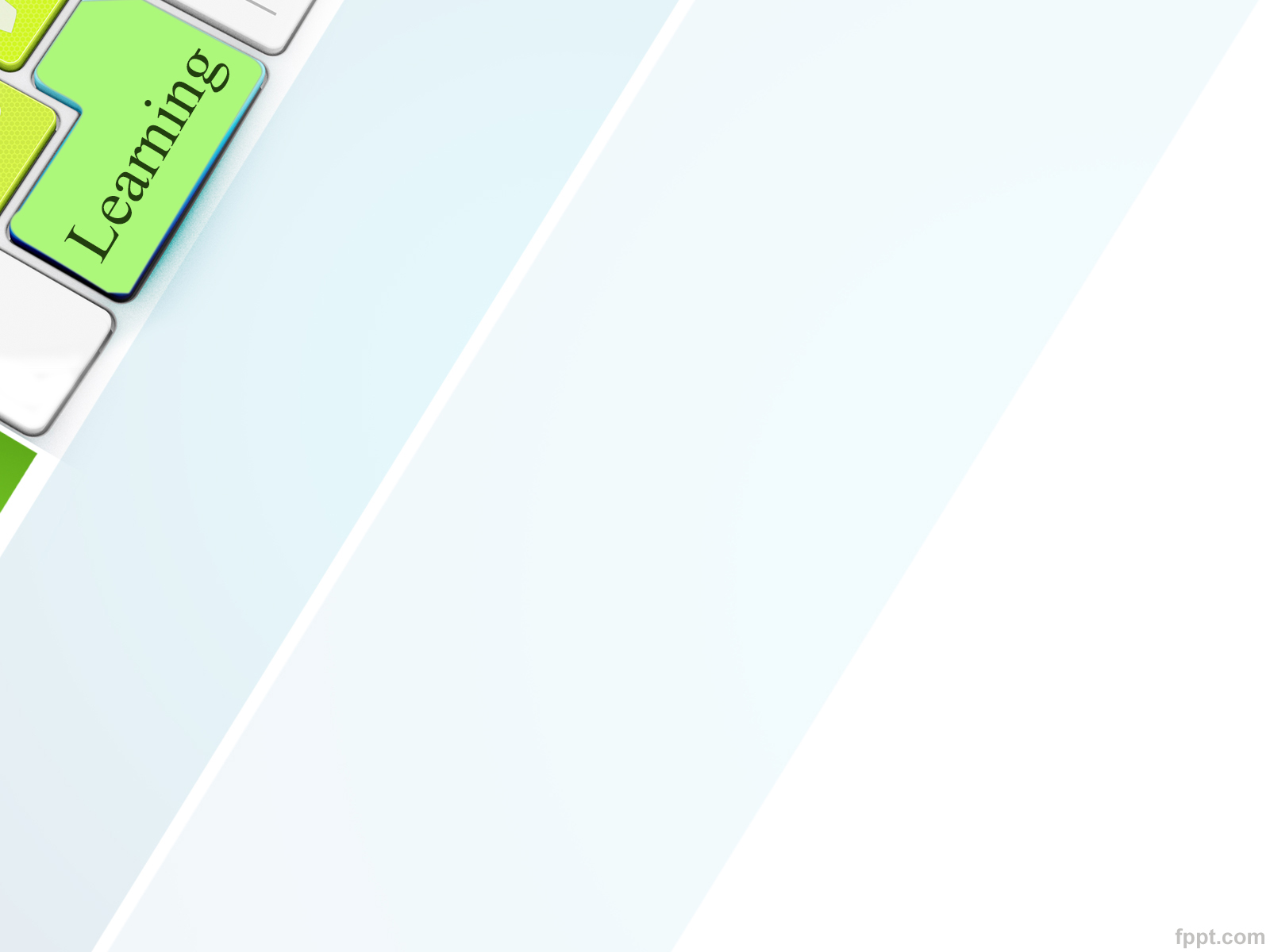 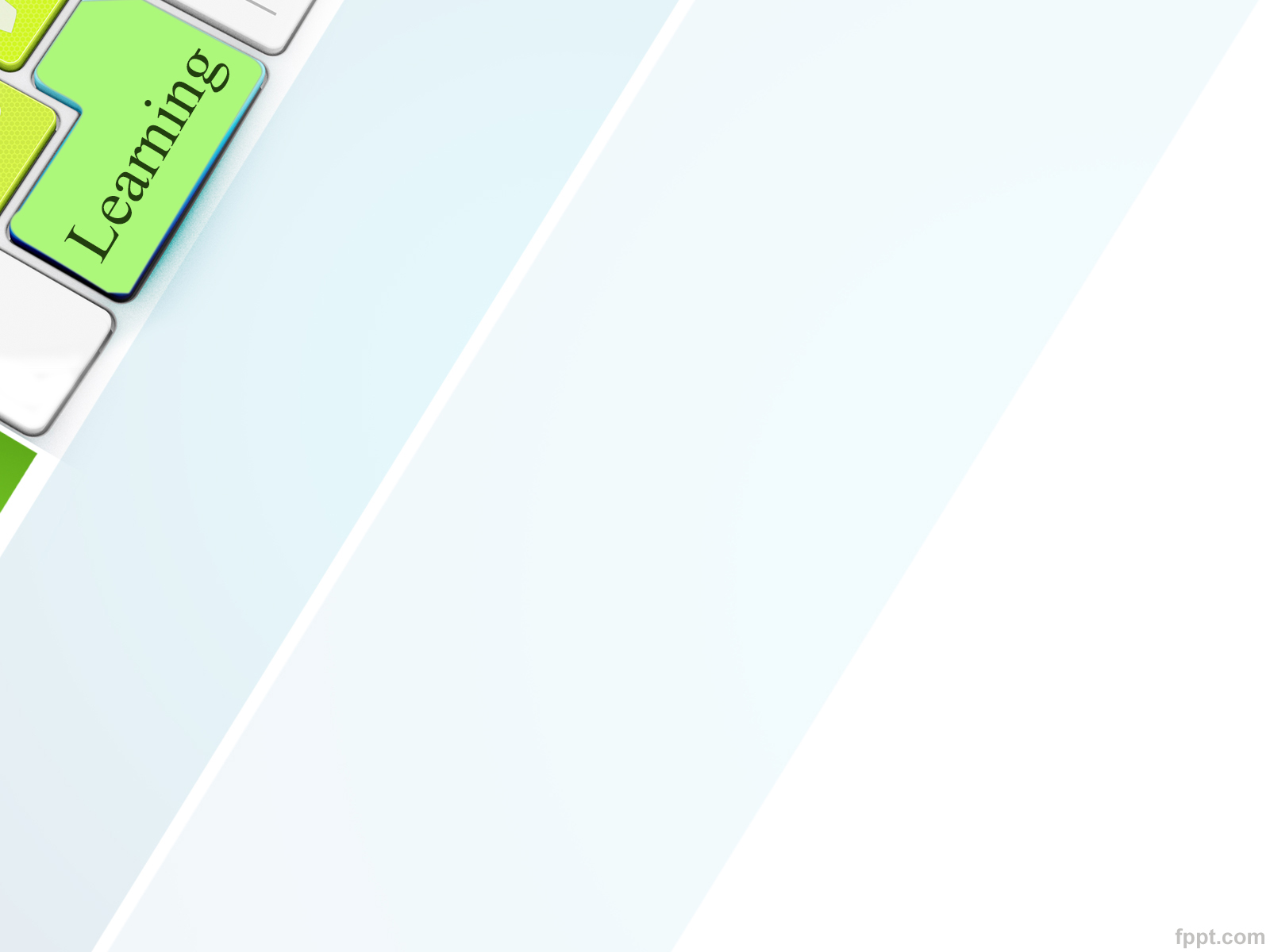 Thank You…